Water New Zealand Conference & Expo 2022
19 October 2022

Andrew WT Wong
3Waters Delivery on the Chatham Islands:Maximising Opportunities
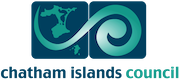 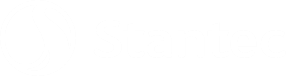 The Chatham Islands
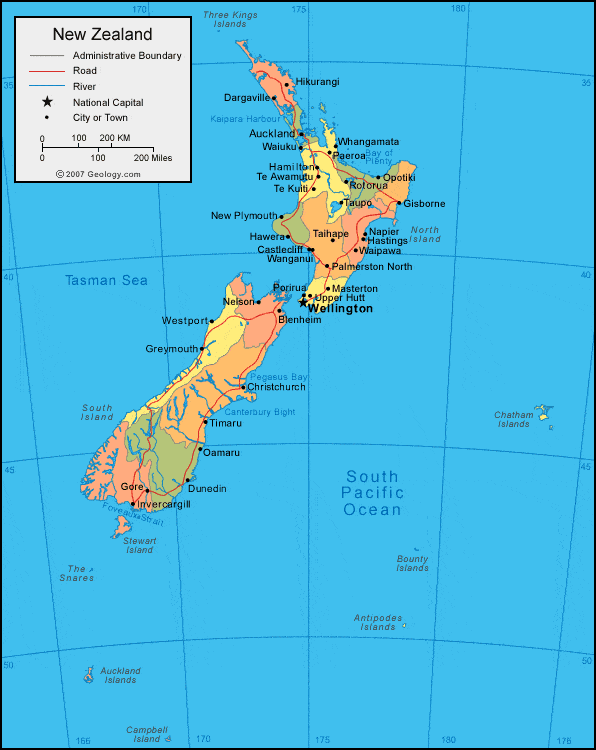 Kaingaroa
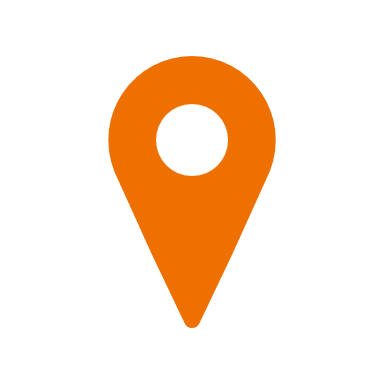 800 km East of mainland NZ
Six main settlements
All goods from NZ
No cellular network until Nov. 2021 

3Waters Servicing
Waitangi – water and wastewater
Kaingaroa – water

Funding
Targeted rates based on connection
Reliance on annual Crown allocation
Port 
Hutt
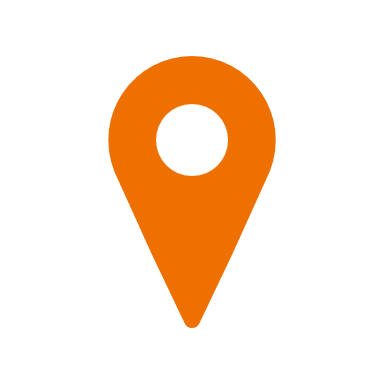 Te One
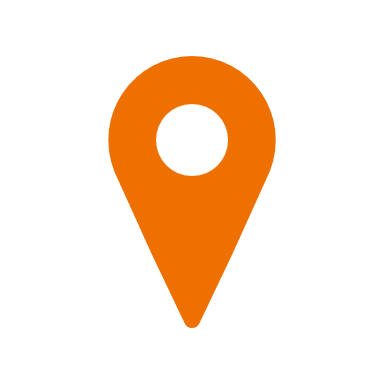 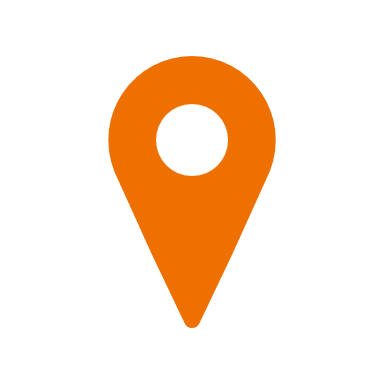 Waitangi
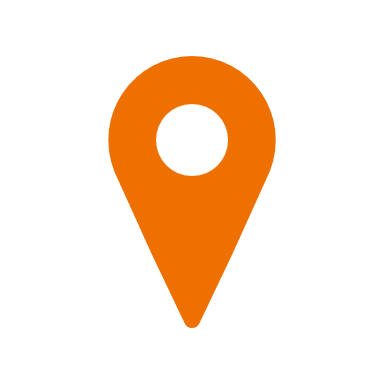 Owenga
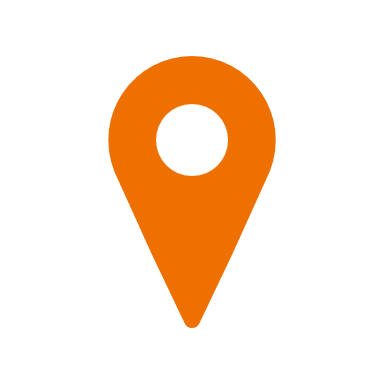 Pitt Island
NASA
2
Waitangi Wastewater System
1978 – Reticulation & Septic System
2005 – Inlet PS, Rising Main, WWTP

Critical Repairs / Issues
Inlet Pump Station – Pump and Valves
RBCs – Shafts and Bearings
Irrigation Area – Localised Ponding
Balance Tanks – Corrosion
3
Waitangi Water Supply
2005 – Reticulation & WTP

Critical Repairs / Issues
UV Reactors – Past end of life
No online monitoring or telemetry
WTP Shed – Poor condition
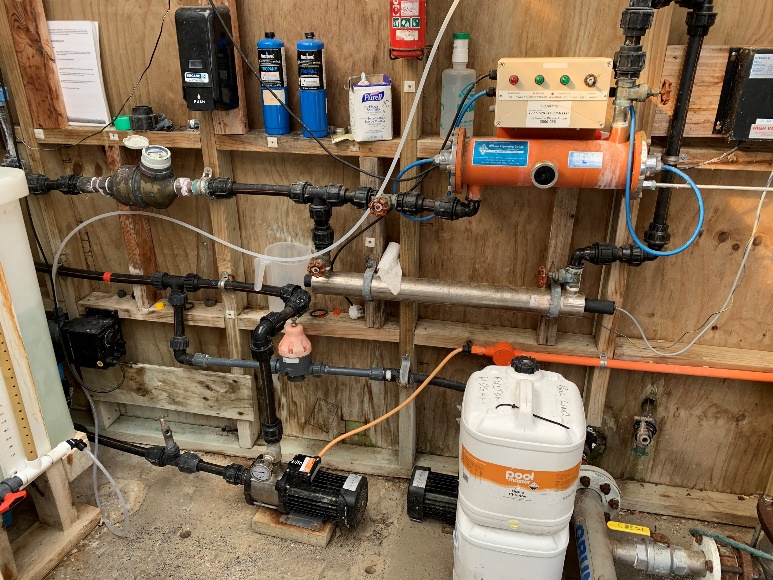 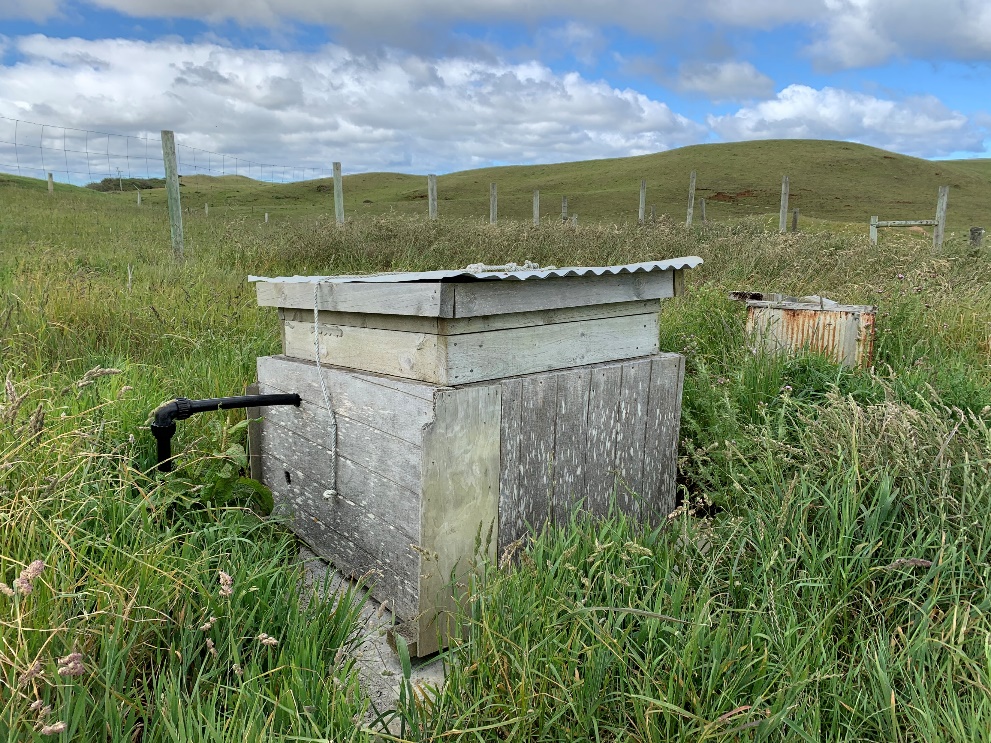 4
Kaingaroa Water Supply
1975 – Retic & WTP
2014 – WTP

Critical Repairs / Issues
Lake Rangitai Intake Channel
High organics – UVT & DBPs
No online monitoring or telemetry
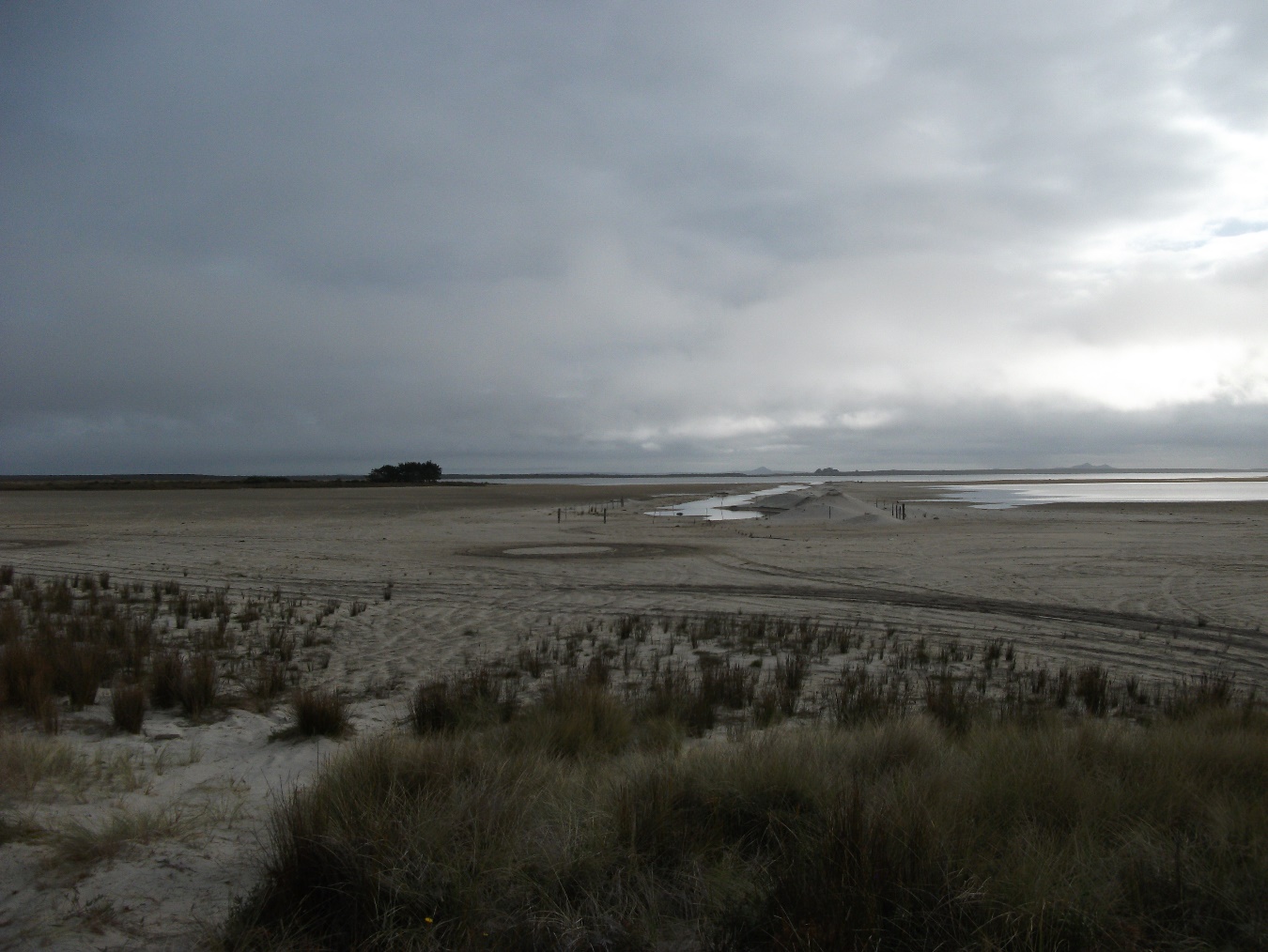 5
Grant Funding
MoH - $340,000
3Ws - $640,000

Objectives
Improve public health outcomes
Improve system resilience
Maximise benefit to communities
Constructable / Operable
Complete on time
Buena Vista Interactive
6
7 March 2022
Procurement
Existing Contracts
Engineering Services – Stantec
O&M Contract – Fulton Hogan

Risks
Contractor / Subcontractor availability
Material / Equipment availability
Cost escalation
Shipping delays – weather / priority
National Alert Levels / Travel Restrictions
The Guardian
7
Fast Tracked Programme
Integrated programme of works
Minimise design time
Concept level, concise specifications, equipment lists, sketches
Informal RFQ process
Leverage O&M Contract
Materials, labour, subcontractors, MSQA
CIC direct supply contract
Collaborative teamwork
8
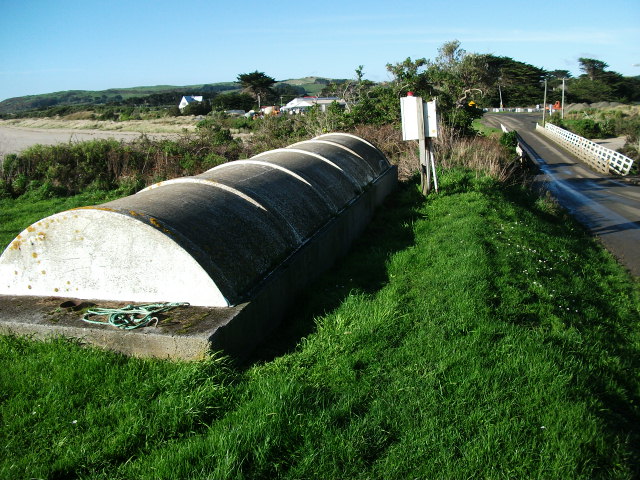 Wastewater Upgrades
Inlet Pump Station Critical Repairs
RBC Critical Repairs
Balance Tank Replacement
WWTP Upgrade Optioneering & Concept Design
Trickling Filter, Textile Filter, MBBR
CCTV Inspection of Retic Network
Land Application System Upgrade
New system and native plantings
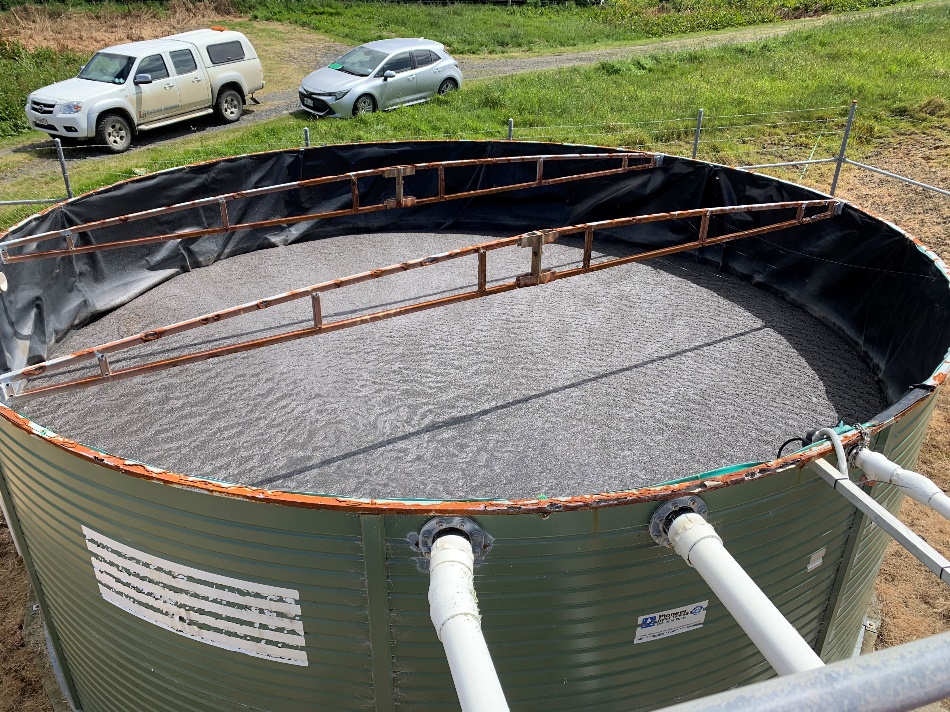 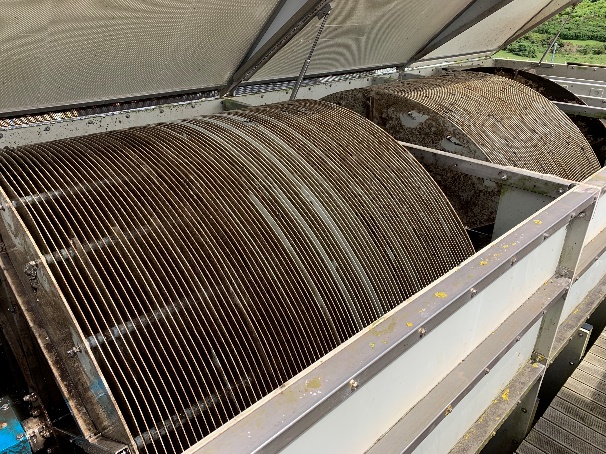 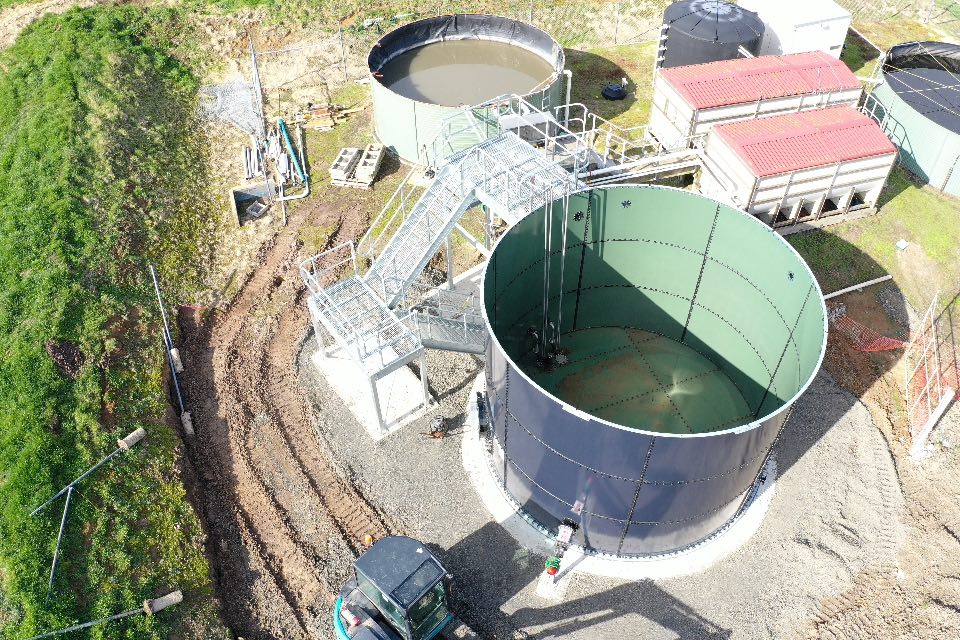 Wastewater Upgrades
Inlet Pump Station Critical Repairs
RBC Critical Repairs
Balance Tank Replacement
WWTP Upgrade Optioneering & Concept Design
Trickling Filter, Textile Filter, MBBR
CCTV Inspection of Retic Network
Land Application System Upgrade
New system and native plantings
Bonus Project: Drone survey
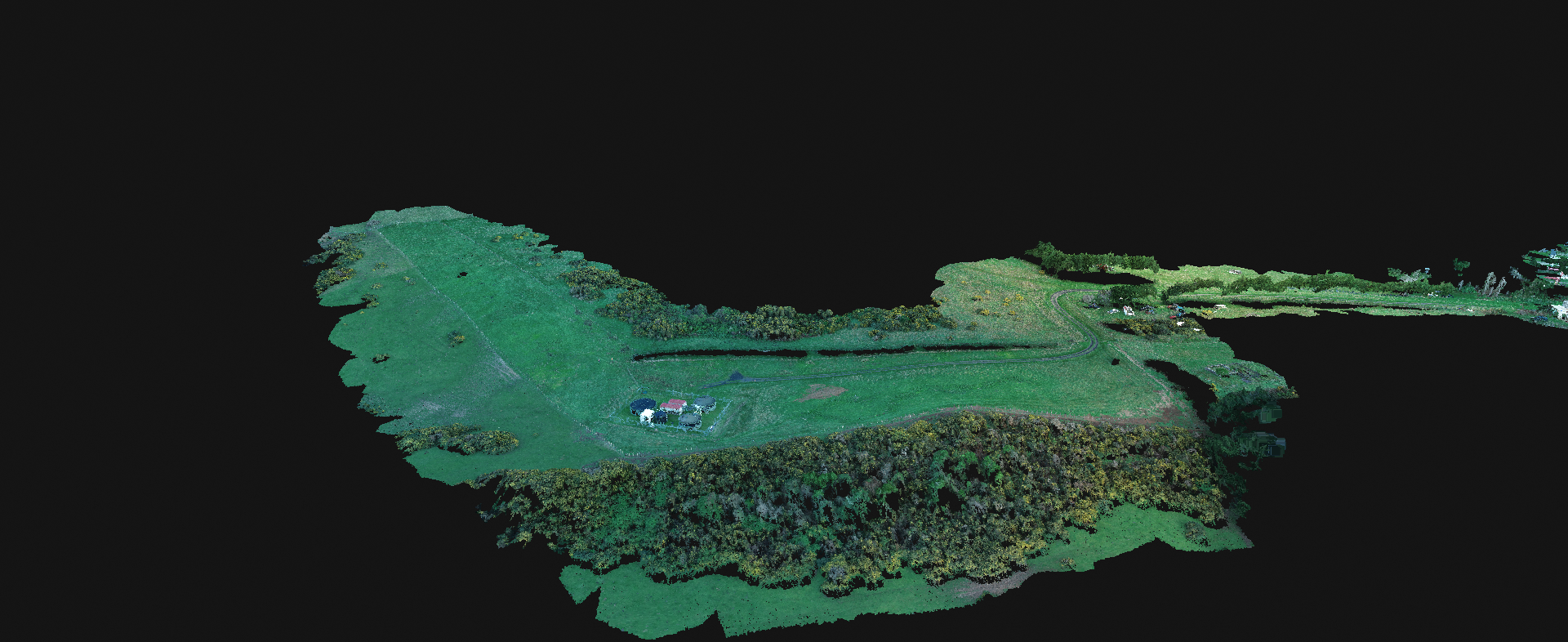 Waitangi WTP Upgrades
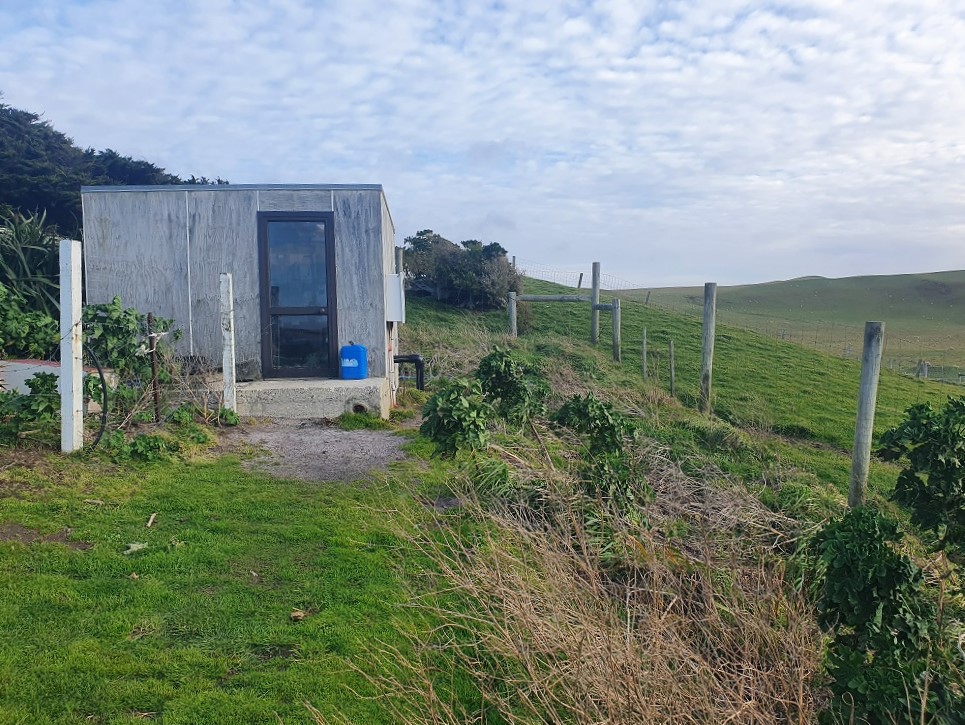 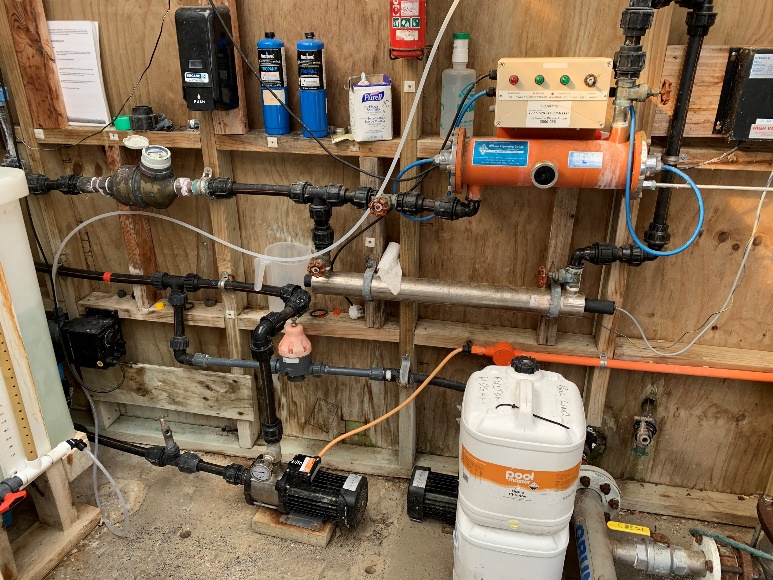 Before



	After
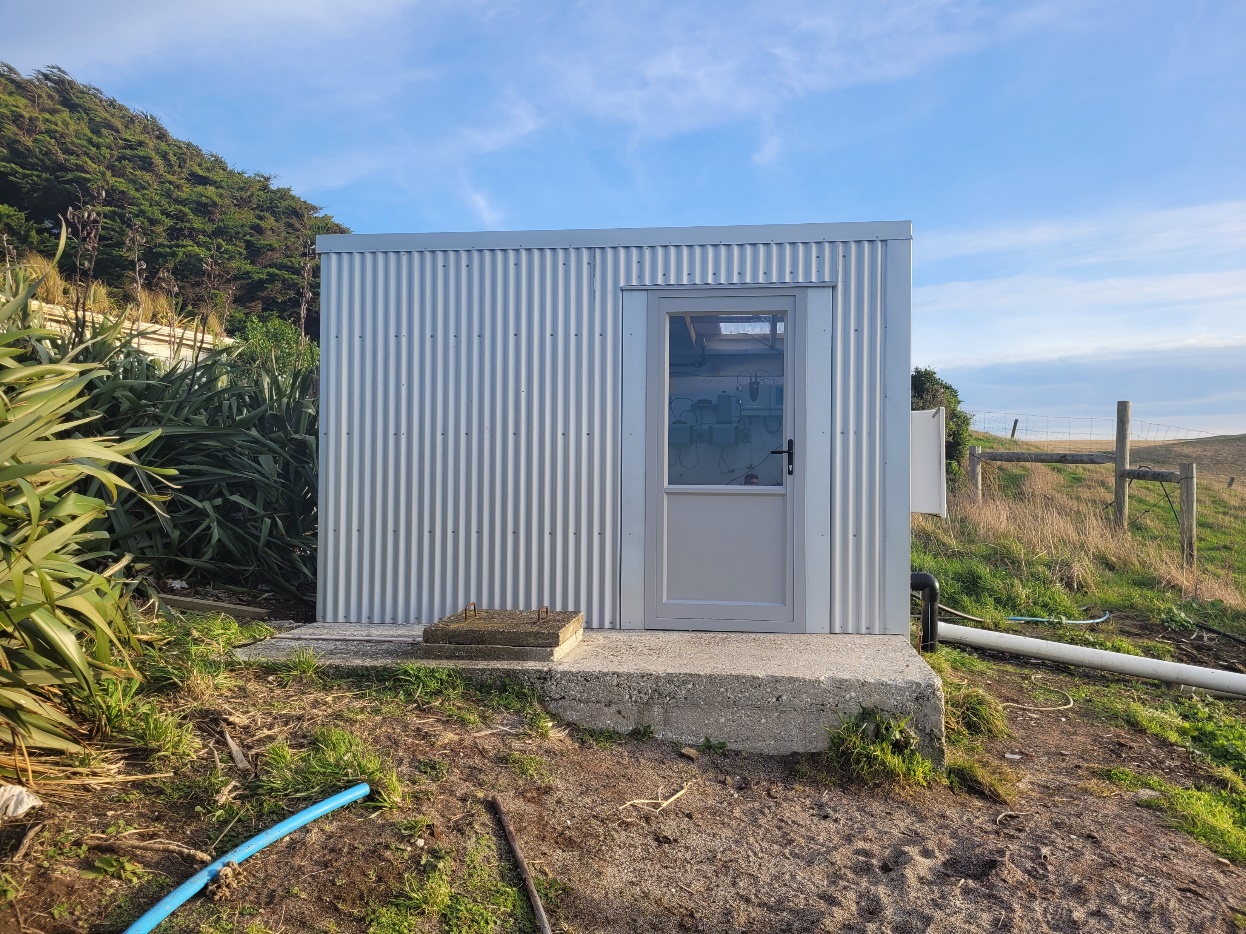 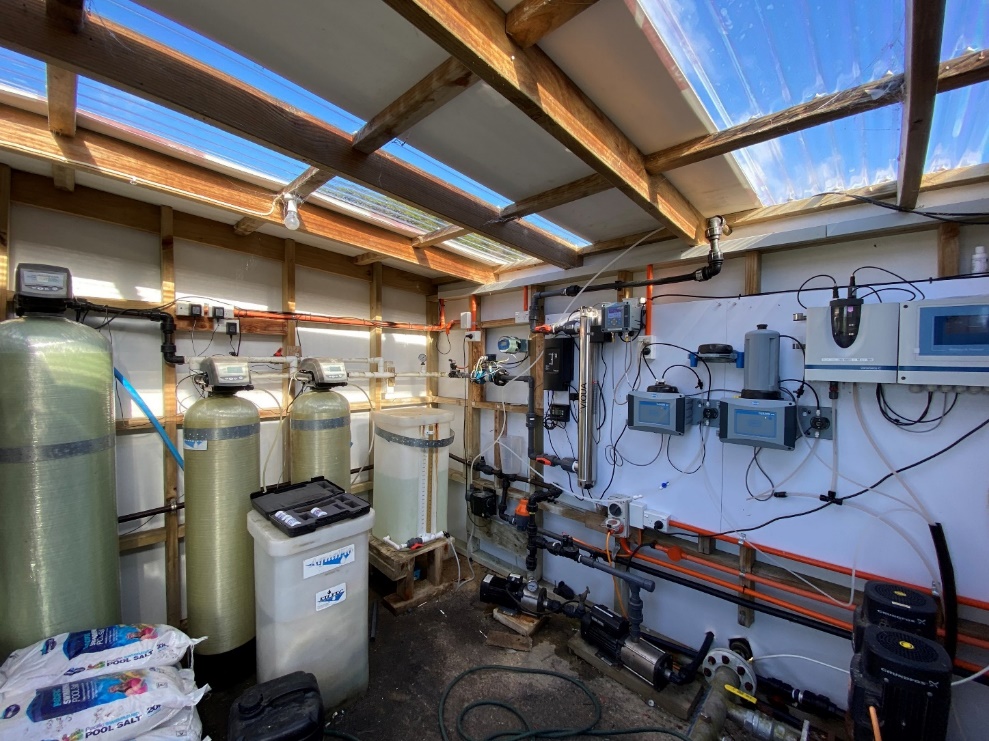 Kaingaroa WTP Upgrades
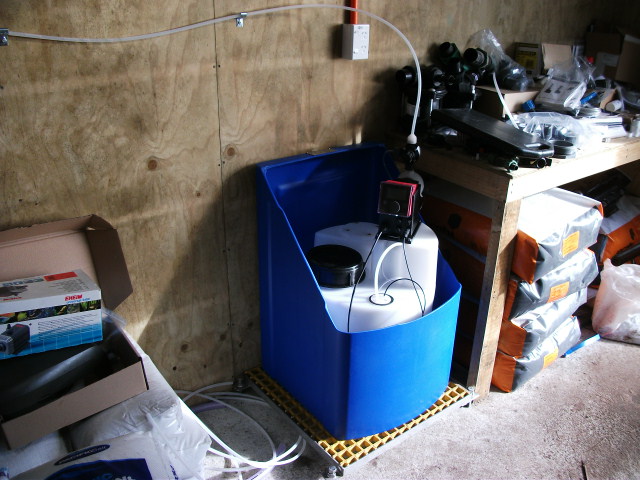 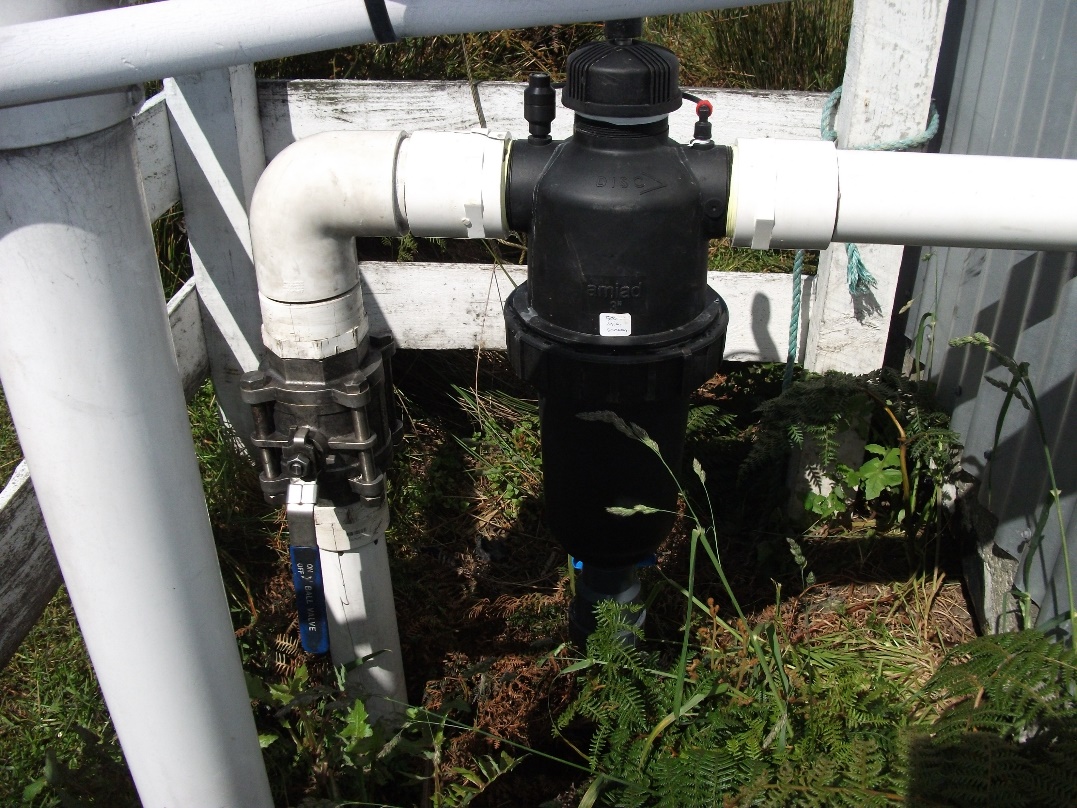 WTP Telemetry
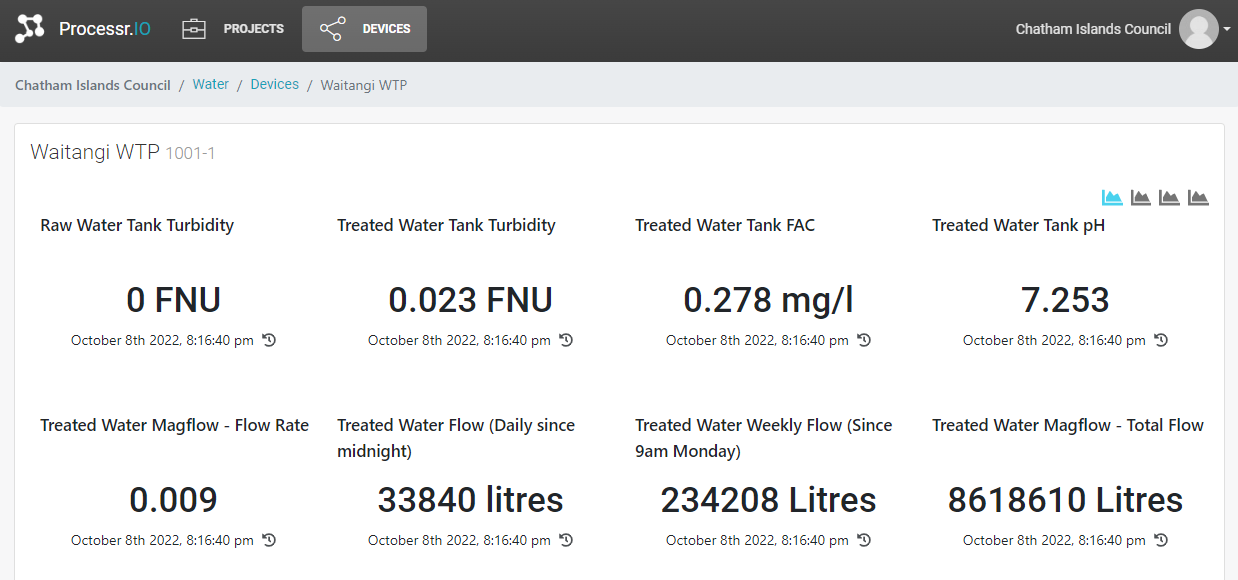 WTP Telemetry
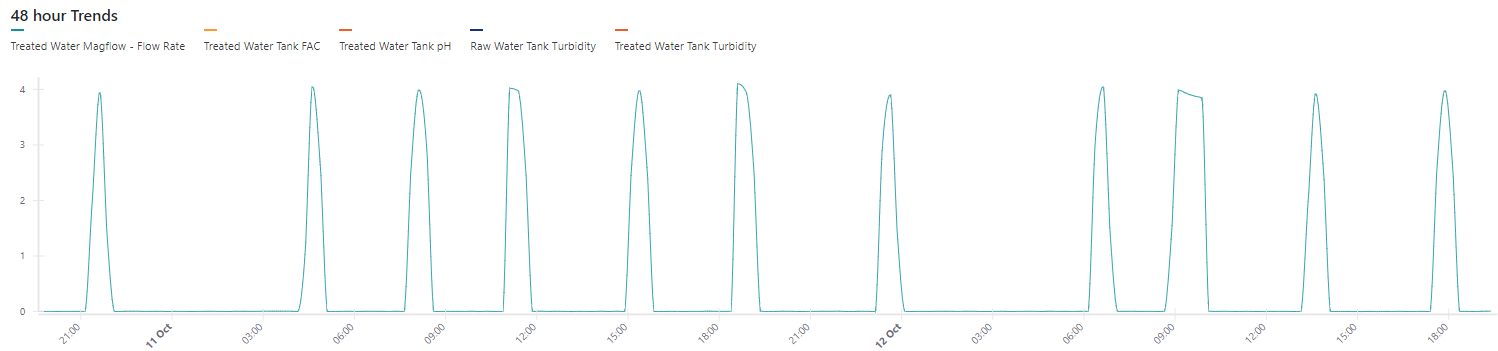 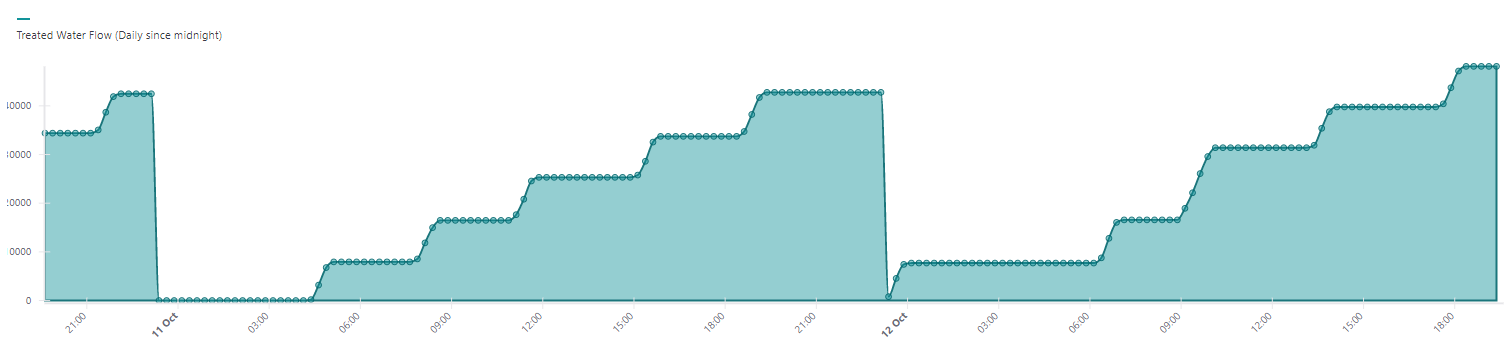 Water Resilience Projects
Waitangi toby boxes
Kaingaroa non-potable rainwater scheme
Kaingaroa Intake Extension
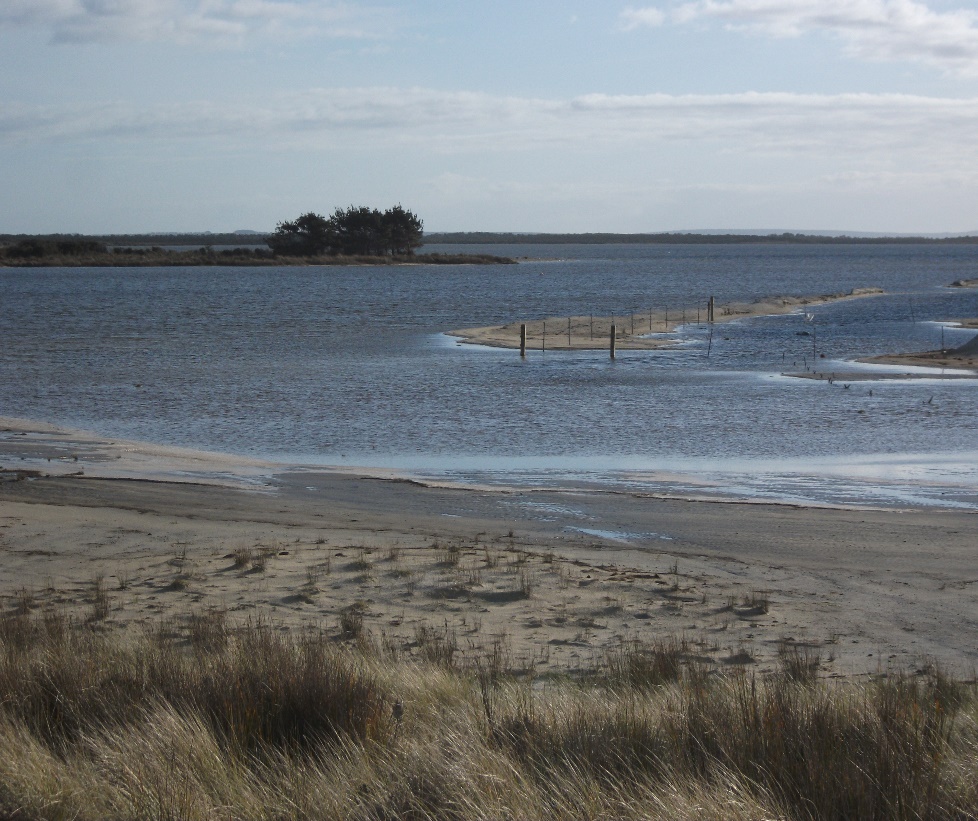 Conclusions
Collaborative project team (small + decision maker)
Set clear objectives
Allowance for flexibility and adaptability
Group similar projects together
Consider alternative procurement methods
Leverage local projects into opportunities
Budget fully spent by 30 June
Acknowledgements
Chatham Islands Council Staff
Fulton Hogan
FILTEC
ConnectM2M
Reliant Solutions
Stantec Transportation Team
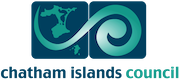 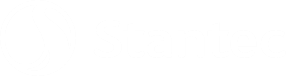 Thank You


Andrew Wong
Andrew.Wong@Stantec.com